One World Day 1 – Recycling
June 2022
Proud history, bright future.
Introduction “Only One Earth”
“#OnlyOneEarth” advocates the transformative environmental change on a global scale. The campaign shines a spotlight on climate action, nature action and pollution action while encouraging everyone, everywhere to live sustainably .
While our individual consumption choices do make a difference it is collective action that will create the transformative environmental change we need, so we can advance to a more sustainable and just Earth, where everyone can flourish.
2
Recycling – What else can you do?
Whether you’re looking for eco-friendly ways to declutter or just trying to find out what you can recycle at home, there are plenty of practical and creative ideas for recycling at home and giving new life to old items.
Your home is probably a treasure trove of items you can reuse!
The need to recycle has been around for some time most of us recycle cardboard, bottles, cans and plastics at home and work on a regular basis. 
By making the best possible recycling system for your household, which will involve you making small changes to your daily habits you will ensure your household are causing  less impact on the environment by:
Helping to control pollution 
Conserve our natural resources 
Control the spread of disease 
Recycle everything we can further use.
3
Recycling
However, you need to know how to recycle, reuse or donate items that are no longer required to make sure you do it right.
Around 75% of all waste is recyclable. However, the uptake is very low. This is because people usually have no idea about which materials can be recycled and how to properly recycle those materials 
Plastic – single use and toys 
Paper – newspapers, gift wrap 
Glass – old bottles and jars 
Metal – aluminium cans 
Batteries - All types
Light bulbs – florescent strip lights 
Electronics – Tools, TVs, Monitors 
Compost – Food and Garden waste 
This can easily be researched using the internet. There are many sites offering advice.
Your local council authority is a good place to start.
4
War on Plastic
Despite the ‘war on plastic’ we recycle just 45% of plastic in the UK
That means 55% of all our plastic waste ends up in landfills, or indeed the ocean
Plastic rubbish in the British countryside kills thousands of land animals every year 
Most plastic shopping bags are only used once and take up to 100 years to decompose 
The introduction of the carrier bag tax in 2015 has reduced our usage of them by approximately 83%.
5
Where can I get more information.
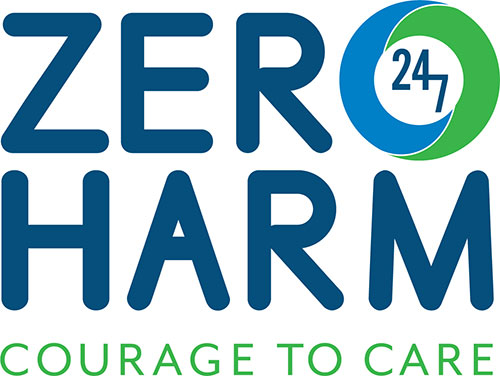 For further information about recycling go to:
www.ftxlog.com or tablet links 
www.recyclingbins.co.uk
www.greenjournal.co.uk 
There are many other sites to consider including your local authority.
6